Смелый корпоратив
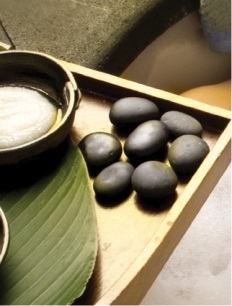 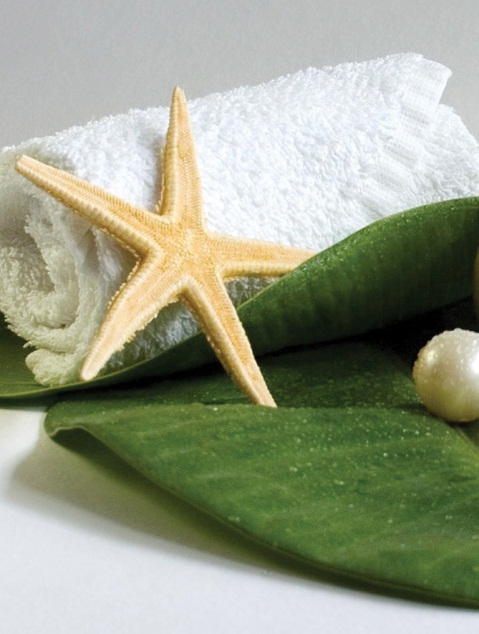 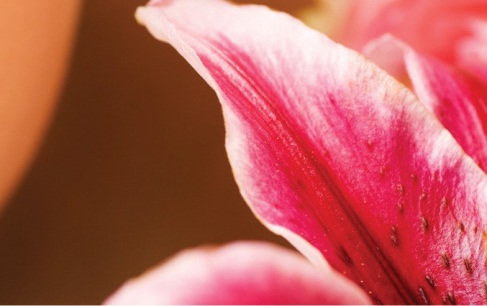 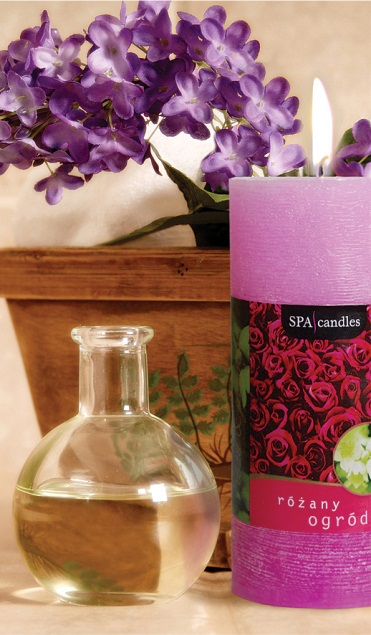 all physical matter and energy, the planets
all physical
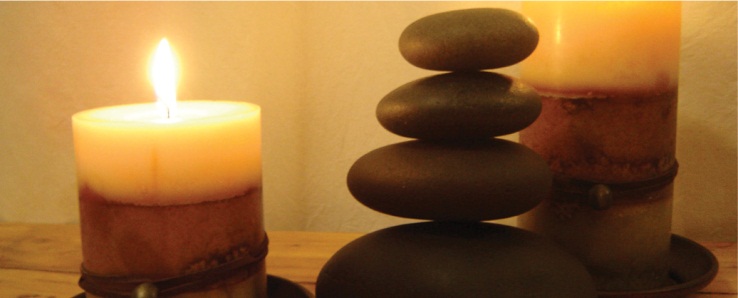 all physical matter and energy, the planets
all physical matter and energy, the planets
all physical matter and energy
Описание проводимого мероприятия или ситуации или проданного товара. The universe is commonly defined as the totality of everything that exists including all physical matter and energy, the planets, stars, galaxies, and the contents of intergalactic space, although this usage may differ with the context
Отзыв заказчика
даже не мог представить, насколько это может быть интересно
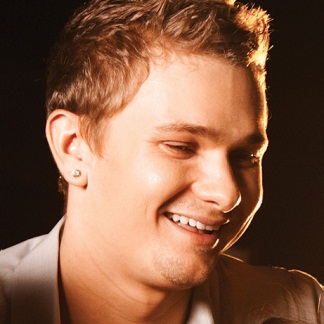 The universe is commonly defined as the totality of everything that exists including all physical matter and energy, the planets, stars, galaxies, and the
Сергей Жуков, владелец банка
тел.:
e-mail:
сайт:
(495) 226-74-30
art@prcomm.ru
www.kit5.ru